PSY 475 Vědecká komunikacePřednáška: Odborná Publikace
Hana Macháčková
Lenka Dědková
Věra Kontríková
Jan Šerek
Psaní odborného článku
Existuje více typů odborných článků
Různé typy se píší jinak: mají jinou strukturu, obsahují jiný materiál
Existují ale také určitá společná pravidla, která se ve všech musí dodržovat

Následující materiály viz: 
American Psychological Association (2009). Publication manual of the American Psychological Association (6th ed.). Washington : American psychological association.
Typy článků (dle APA)
Empirická studie – prezentuje výsledky zkoumání
Na vlastních datech nebo jako sekundární analýza
Kvalitativní i kvantitativní studie
Z jedněch dat lze publikovat více článků (např. projekt EUKO II, EVS, ELSPAC)
Výsledky ale musí být nové!
Nelze opakovat dřívější zjištění (viz později)
Struktura:
Úvod do problematiky, cíl studie
Metoda a výsledky
Diskuse – shrnutí, interpretace, implikace
Typy článků (dle APA)
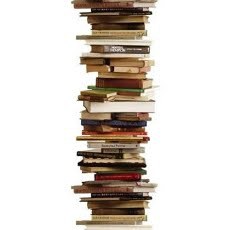 Literature review – přehledová studie
Teoretická syntéza 
Kvantitativní  metaanalýza
Zde pracujete s již publikovanými poznatky
Cíle: shrnutí poznání, vyjasnění rozporů, hledání nových otázek
Struktura: 
Definování a vyjasnění problému/otázky
Shrnutí předchozích zjištění (např. podle konceptů, nebo podle vývoje otázky na poli psychologie; např. vývoj zkoumání inteligence)
Identifikace vztahů, rozporů, mezer
Návrh dalšího postupu při řešení problému
Typy článků (dle APA)
Teoretické studie
Využíváme dosavadní zjištění, ale rozvíjíme teorii
Podobnost s literature review, ale ne takový důraz na empirická zjištění (pouze pokud je přímo využívá)
Rozvíjíme (či kritizujeme) dosavadní teorii nebo představujeme novou
Zkoumáme nakolik je teorie
Vnitřně konzistentní
Externě validní 
Struktura není pevněji stanovena, mění se v návaznosti na zkoumanou problematiku
Typy článků (dle APA)
Metodologické články
Ukazují nové postupy, rozvíjí/mění ty, které již existují, diskutují kvantitativní i kvalitativní metodologické přístupy i konkrétní postupy
Např. použití SEM, zakotvené teorie
Empirická data především k demonstraci, ne k prezentaci zjištění
Jsou zacíleny na odborníky velmi dobře obeznámené  s metodologií, často vysoce odborné (a poměrně náročné)
Musí uvést všechny informace potřebné k zhodnocení a případné aplikaci metody
Mnoho odborného materiálu (rovnice, syntax, kódování rozhovoru) – pro přehlednost se dávají do příloh
Struktura – krátké uvedení problému/tématu, popis vlastní práce, krátké zhodnocení a implikace pro budoucí výzkum na konec
Typy článků (dle APA)
Případové studie
Zjištění a materiály z práce s jednotkou (jedinec, komunita, organizace, instituce…)
Poukazují na problém, navrhují řešení, aplikace, potřebu dalšího výzkumu…
Obsahují mnoho konkrétního popisného  materiálu
Důležité dbát na etiku (např. otázka anonymity)
Typy článků (dle APA)
…a další útvary
Reporty
Komentáře (a odpovědi)
Recenze
Dopisy editorovi
Editorialy
Nekrology
…
Základní pravidla ve vědecké komunikaci
Reportování výsledků
Cílem je mít studii která je opakovatelná  a ověřitelná
Data se nesmí měnit ani prezentovat způsobem, který by zkreslil jejich interpretaci (např. v zavádějícím grafu, „statistickým kouzlením“)
Musí se reportovat všechna data, i ta, která jsou pro nás „nepříjemná“ (např. odporují hypotéze)
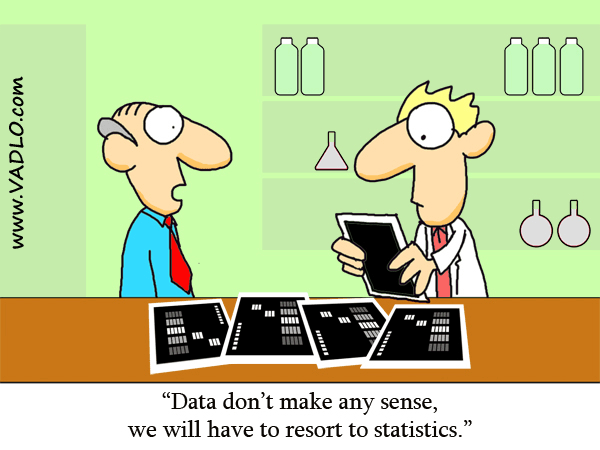 Základní pravidla ve vědecké komunikaci
Dostupnost dat
Pro editora v průběhu recenze (pokud by je vyžadoval kvůli nesrovnalostem, otázkám…)
Po publikaci někomu, kdo by chtěl ověřit výsledky (kvalifikovaný odborník; na základě psané dohody)
5 let po publikaci musí být data dostupná na vyžádání, společně s dalším důležitým materiálem (záznamy o situaci, kodovací postupy, atd.)
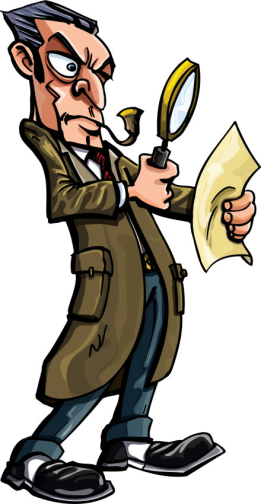 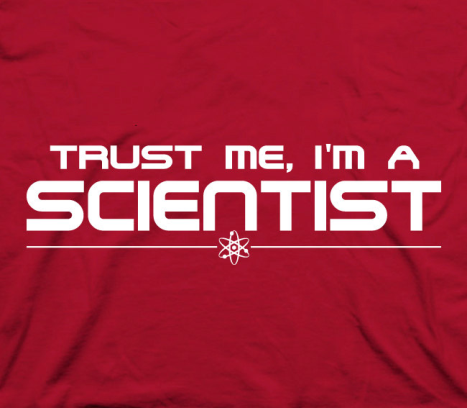 Základní pravidla ve vědecké komunikaci
Duplikáty
Zjištění se publikuje jen jednou! 
Nepublikujeme to, co vyšlo jinde
    (i když třeba v jiném jazyce)
Výjimka – limited circulation 
   diplomová práce, představení na 
   konferenci – ale v jiném formátu, ne v proceedings
Duplikáty by zkreslily obraz o problému (viz metaanalýzy); problém i s copyrigthtem
„Tříštění“ zjištění
Data která lze představit v jenom článku nerozdělujeme do více publikací
Opět by byl problém s metaanalýzou
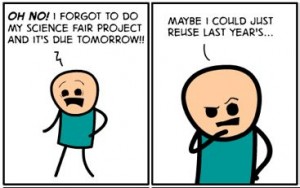 Základní pravidla ve vědecké komunikaci
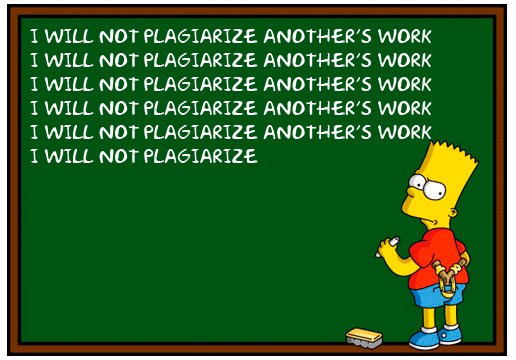 Plagiarismus 
pravidla citování znáte
musí se dodržovat



Pozor také na sebe-plagiarismus (který je v podstatě duplikací) 
citovat se nemusíme jen u malého rozsahu duplikace (např. jen u velmi krátkého shrnutí; ne u výsledků)
Základní pravidla ve vědecké komunikaci: další problémy
Důvěrnost dat
Střet zájmů (uvádí se)
Uznané autorství - při podstatném přínosu
Např. sběr dat, analýza, konzultace
Nemusí být samotné psaní článku
Ale ne vše se „počítá“ (vedení rozhovorů studenty ve studii ELSPAC)